B.A. I
Mahila   mahavidyalaya, karad
शारीरिक शिक्षण विभाग
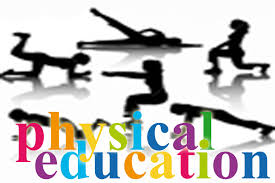 शारीरिक शिक्षण: ध्येय व उद्दीष्ट्ये
ध्येय – व्यक्तिमत्त्वाचा सर्वागीण विकास म्हणजे व्यक्तीच्या शारीरिक,बौधिक,मानसिक,नैतिक,सामाजिक विकास साधून आदर्श नागरिक तयार करणे.
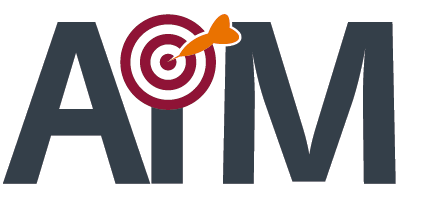 शारीरिक शिक्षणाची उद्दिष्ट्ये
१. शारीरिक कार्यक्षमतेचा विकास (Organic Power)
2. शारीरिक कौशल्यांचा विकास (Physical Skill)
3. मानसिक व भावनिक विकास (Mental & Emotional Development)
4. सामाजिक विकास (Social Development)
5. व्यावसायिक कार्यक्षमतेचा विकास (Professional Development)
6. राष्ट्रीयत्वाचा विकास (National Integration)
शारीरिक कार्यक्षमतेचा विकास (Organic Power)
शारीरिक शक्ती व दम वाढविणे, स्नायुवर ताबा मिळवणे, आकर्षक शरीर धारणा, कामात तत्परता, ऊत्स्थाह वाढविणे या बाबी शारीरिक कार्यक्षमतेत येतात. 
इंद्रिये व अवयवांच्या योग्य वाढीसाठी व कार्यक्षमता वाढविण्यासाठी शारीरिक शिक्षणातील हालचाली महत्वाच्या ठरतात.
शारीरिक कौशल्यांचा विकास (Physical Skill)
कोणतीही कृती कमी श्रमात, कमी  वेळेत कृतीवर ताबा ठेऊन सहज व सुलभ हालचाल सफाईदारपणे पूर्ण करणे म्हणजे कौशल्य.
स्नायुसंस्था व मज्जा संस्था कार्यक्षम झाल्यानंतर कौशल्यांचा विकास होतो. 
चालणे , धावणे, उडया मारणे, फेकणे, झेलणे, इत्यादी हालचालीच्या सरावाच्या माध्यमातून कौशल्यांचा विकास होतो.
मानसिक व भावनिक विकास (Mental & Emotional Development)
मनावर सय्यम, नियंत्रण , ताबा मिळवणे, मनाची एकाग्रता, निर्णय क्षमता यांची सुसंगती म्हणजे मानसिक विकासाची प्रक्रिया. 
क्रीडांगणावरील विविध हालचालीच्या माध्यमातून हि विकास प्रक्रिया सुरु असते. 
भीती, राग, प्रेम, आनंद, दुख, निराशा ई. च्या उद्रेकावर मात करणे म्हणजे भावनांवर नियंत्रण ठेवणे. 
खेळातून मैत्रीची भावना वाढते. क्रीडांगणावरील विविध अनुभवामधून भावनिक विकास होतो.
सामाजिक विकास (Social Development)
आनंदी, निरोगी, सदृढ व कार्यक्षम व्यक्ती सामाजिक स्वास्थ्यास पूरक असते. 
क्रीडांगणावर सहकार्य, बंधुभाव, आदर, प्रामाणिक पणा, सहानुभूती, परोपकार बुद्धी, संघ भावना, खिलाडू वृत्ती, नेतृत्व, शिस्त आदी गुण व्यक्तीच्या अंगी बाणले जातात.
व्यावसायिक कार्यक्षमतेचा विकास (Professional Development)
व्यवसाय करण्यास मानसिक आरोग्य, शारीरिक स्वास्थ्य, शक्ती या क्षमता असाव्या लागतात.
क्रीडांगणावरील विविध उपक्रमांच्या माध्यमातून या क्षमता विकसित होतात.
राष्ट्रीयत्वाचा विकास (National Integration)
राष्ट्राची राजकीय, धार्मिक, सांस्कृतिक घटकांचे संरक्षण करण्याची क्षमता व्यक्तीच्या अंगी असणे आवश्यक आहे. 
खेळ व स्पर्धेमुळे या क्षमता विकसित होतात.